请在此处
添加论文答辩标题
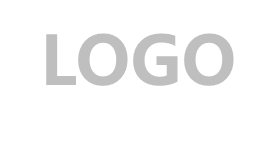 请在此处添加论文答辩副标题
答辩人：情缘素材
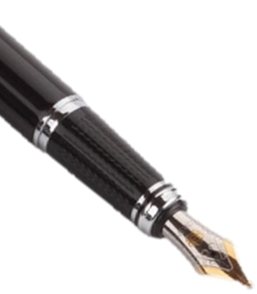 [Speaker Notes: 更多模板请关注：https://haosc.taobao.com]
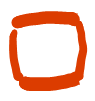 1
选题背景及意义
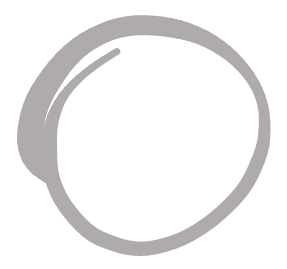 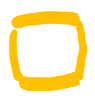 2
研究现状及研究目的
目录
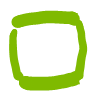 3
研究方法与过程
contents
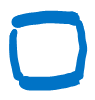 4
结论与应用意义
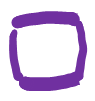 5
总结与附录
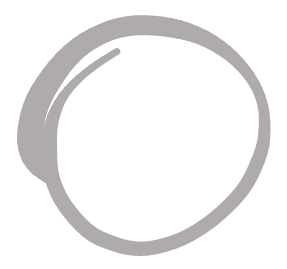 请在此处添加小标题
请在此处添加正文，根据需要调整字体与字号，建议采用两端对齐形式。请在此处添加正文，根据需要调整字体与字号，建议采用两端对齐形式。
请在此处添加正文，根据需要调整字体与字号，建议采用两端对齐形式。请在此处添加正文，根据需要调整字体与字号，建议采用两端对齐形式。请在此处添加正文，根据需要调整字体与字号，建议采用两端对齐形式
前言
introduction
请在此处添加小标题
请在此处添加正文，根据需要调整字体与字号，建议采用两端对齐形式。
请在此处添加正文，根据需要调整字体与字号，建议采用两端对齐形式。
one
ONE
1
two
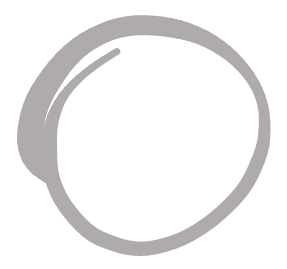 three
选题背景及意义
four
five
one
本章节主要内容
two
1
主要内容条目一
主要内容条目二
主要内容条目三
主要内容条目四
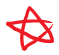 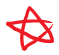 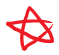 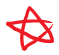 three
four
five
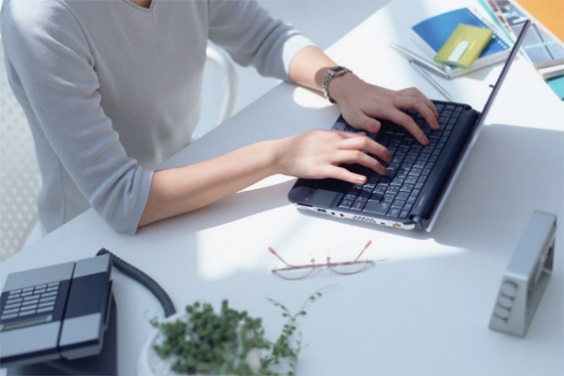 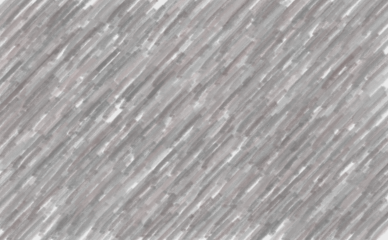 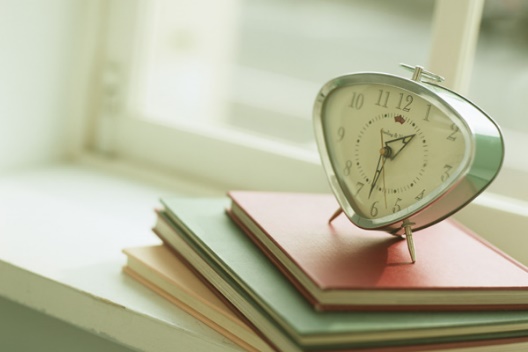 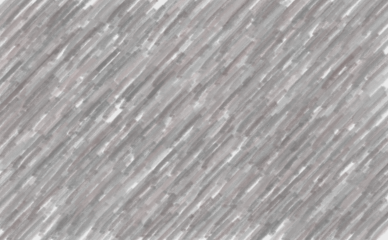 请在此处添加小标题
请在此处添加小标题
请在此处添加正文，根据需要调整字体与字号，建议采用两端对齐形式。
请在此处添加正文，根据需要调整字体与字号，建议采用两端对齐形式。
请在此处添加正文，根据需要调整字体与字号，建议采用两端对齐形式。
请在此处添加正文，根据需要调整字体与字号，建议采用两端对齐形式。
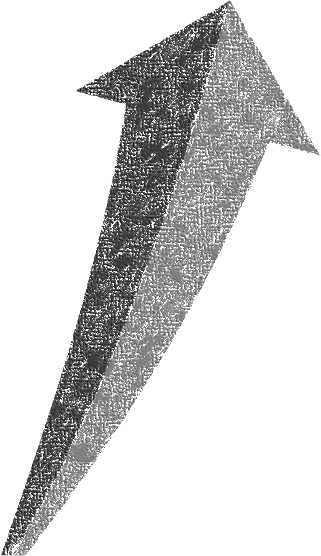 1
2
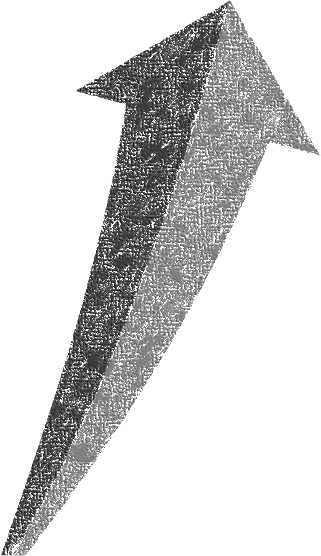 请在此处添加小标题
请在此处添加小标题
请在此处添加正文，根据需要调整字体与字号，建议采用两端对齐形式。请在此处添加正文，根据需要调整字体与字号，建议采用两端对齐形式。
请在此处添加正文，根据需要调整字体与字号，建议采用两端对齐形式。
请在此处添加正文，根据需要调整字体与字号，建议采用两端对齐形式。请在此处添加正文，根据需要调整字体与字号，建议采用两端对齐形式。
请在此处添加正文，根据需要调整字体与字号，建议采用两端对齐形式。
在此处添加关键字
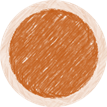 1
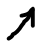 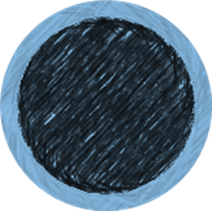 在此处添加关键字
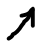 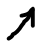 请在此处添加小标题
请在此处添加小标题
请在此处添加小标题
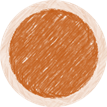 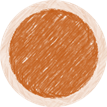 3
2
请在此处添加正文，根据需要调整字体与字号，建议采用两端对齐形式。
请在此处添加正文，根据需要调整字体与字号，建议采用两端对齐形式。
请在此处添加正文，根据需要调整字体与字号，建议采用两端对齐形式。
在此处添加关键字
在此处添加关键字
请在此处添加正文，根据需要调整字体与字号，建议采用两端对齐形式。请在此处添加正文，根据需要调整字体与字号，建议采用两端对齐形式。
请在此处添加正文，根据需要调整字体与字号，建议采用两端对齐形式。请在此处添加正文，根据需要调整字体与字号，建议采用两端对齐形式。
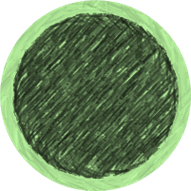 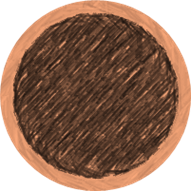 在此处添加关键字
在此处添加关键字
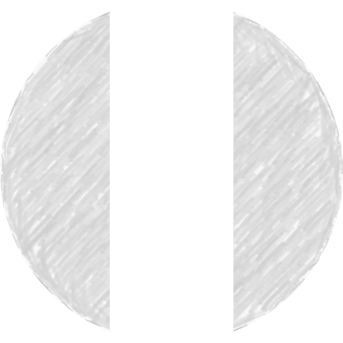 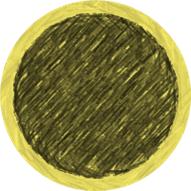 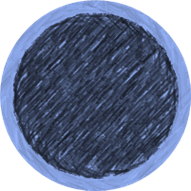 请在此处添加正文，根据需要调整字体与字号，建议采用两端对齐形式。请在此处添加正文，根据需要调整字体与字号，建议采用两端对齐形式。
请在此处添加正文，根据需要调整字体与字号，建议采用两端对齐形式。请在此处添加正文，根据需要调整字体与字号，建议采用两端对齐形式。
在此处添加关键字
在此处添加关键字
one
TWO
2
two
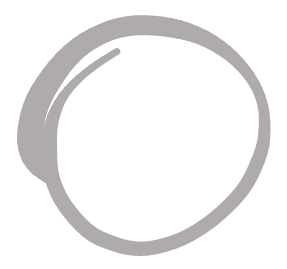 three
研究现状与研究目的
four
five
one
本章节主要内容
two
2
主要内容条目一
主要内容条目二
主要内容条目三
主要内容条目四
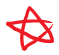 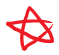 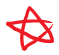 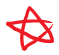 three
four
five
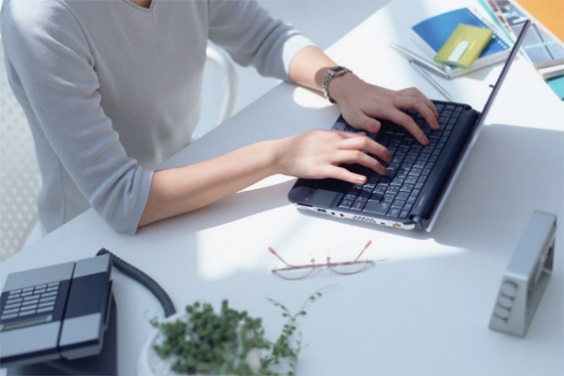 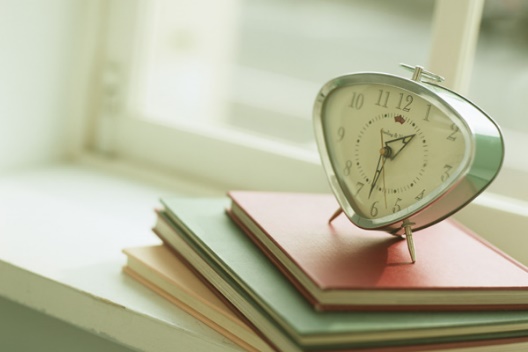 请在此处添加小标题
请在此处添加小标题
请在此处添加小标题
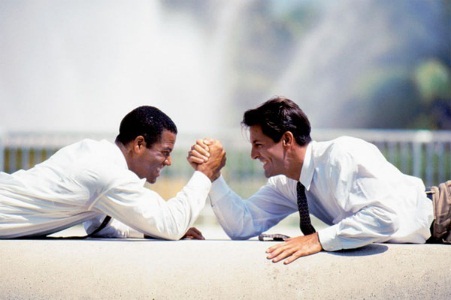 请在此处添加正文，根据需要调整字体与字号，建议采用两端对齐形式。请在此处添加正文，根据需要调整字体与字号，建议采用两端对齐形式。
请在此处添加正文，根据需要调整字体与字号，建议采用两端对齐形式。
请在此处添加正文，根据需要调整字体与字号，建议采用两端对齐形式。请在此处添加正文，根据需要调整字体与字号，建议采用两端对齐形式。
请在此处添加正文，根据需要调整字体与字号，建议采用两端对齐形式。
请在此处添加小标题
请在此处添加小标题
请在此处添加小标题
请在此处添加正文，根据需要调整字体与字号，建议采用两端对齐形式。
请在此处添加正文，根据需要调整字体与字号，建议采用两端对齐形式。
请在此处添加正文，根据需要调整字体与字号，建议采用两端对齐形式。
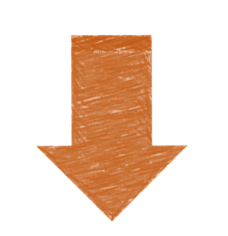 1
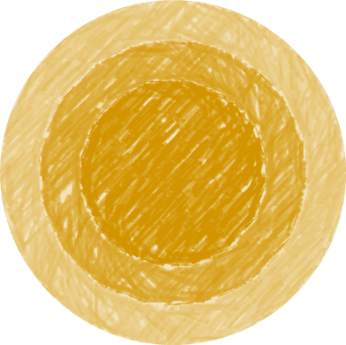 请在此处添加关键字
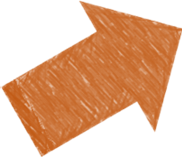 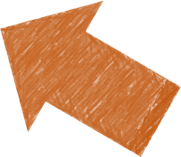 请在此处添加小标题
请在此处添加小标题
请在此处添加小标题
2
3
请在此处添加正文，根据需要调整字体与字号，建议采用两端对齐形式。请在此处添加正文，根据需要调整字体与字号，建议采用两端对齐形式。
请在此处添加正文，根据需要调整字体与字号，建议采用两端对齐形式。
请在此处添加正文，根据需要调整字体与字号，建议采用两端对齐形式。请在此处添加正文，根据需要调整字体与字号，建议采用两端对齐形式。
请在此处添加正文，根据需要调整字体与字号，建议采用两端对齐形式。
请在此处添加正文，根据需要调整字体与字号，建议采用两端对齐形式。
请在此处添加正文，根据需要调整字体与字号，建议采用两端对齐形式。
one
THREE
3
two
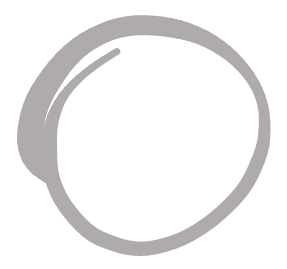 three
研究方法与过程
four
five
one
本章节主要内容
two
3
主要内容条目一
主要内容条目二
主要内容条目三
主要内容条目四
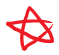 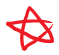 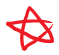 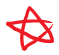 three
four
five
请在此处添加正文，根据需要调整字体与字号，建议采用两端对齐形式。请在此处添加正文，根据需要调整字体与字号，建议采用两端对齐形式。
请在此处添加正文，根据需要调整字体与字号，建议采用两端对齐形式。请在此处添加正文，根据需要调整字体与字号，建议采用两端对齐形式。
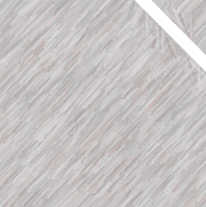 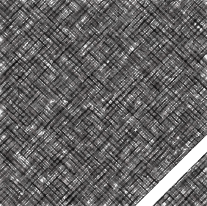 请在此处添加关键字
请在此处添加关键字
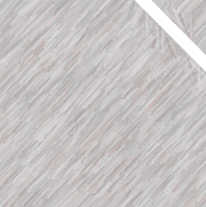 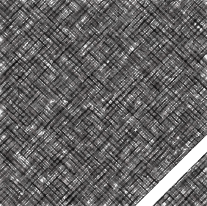 请在此处添加关键字
请在此处添加关键字
请在此处添加正文，根据需要调整字体与字号，建议采用两端对齐形式。请在此处添加正文，根据需要调整字体与字号，建议采用两端对齐形式。
请在此处添加正文，根据需要调整字体与字号，建议采用两端对齐形式。请在此处添加正文，根据需要调整字体与字号，建议采用两端对齐形式。
请在此处添加正文，根据需要调整字体与字号，建议采用两端对齐形式。
请在此处添加正文，根据需要调整字体与字号，建议采用两端对齐形式。
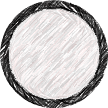 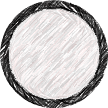 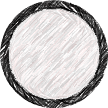 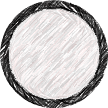 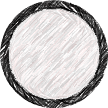 请在此处添加正文，根据需要调整字体与字号，建议采用两端对齐形式。
请在此处添加正文，根据需要调整字体与字号，建议采用两端对齐形式。
1
2
3
4
5
请在此处添加正文，根据需要调整字体与字号，建议采用两端对齐形式。
请在此处添加正文，根据需要调整字体与字号，建议采用两端对齐形式。
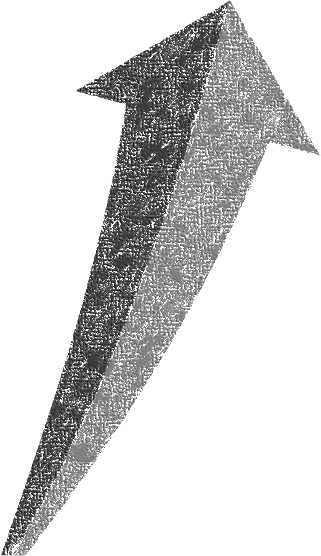 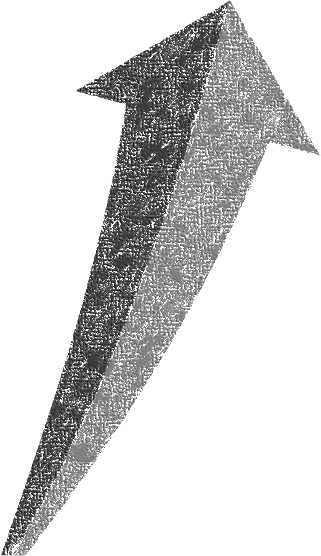 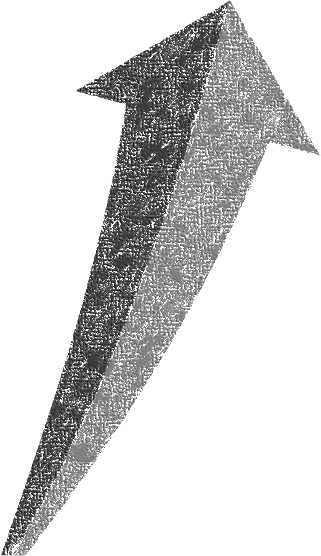 添加小标题
添加小标题
添加小标题
添加小标题
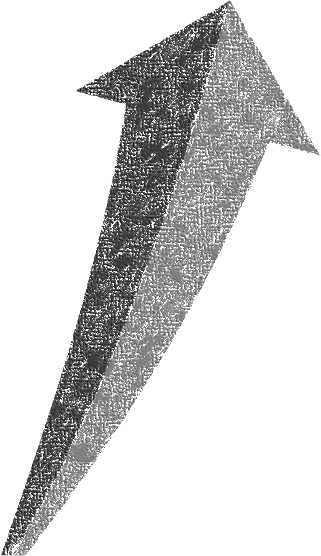 请在此处添加正文，根据需要调整字体与字号，建议采用两端对齐形式。请在此处添加正文，根据需要调整字体与字号。
请在此处添加正文，根据需要调整字体与字号，建议采用两端对齐形式。请在此处添加正文，根据需要调整字体与字号。
请在此处添加正文，根据需要调整字体与字号，建议采用两端对齐形式。请在此处添加正文，根据需要调整字体与字号。
请在此处添加正文，根据需要调整字体与字号，建议采用两端对齐形式。请在此处添加正文，根据需要调整字体与字号。
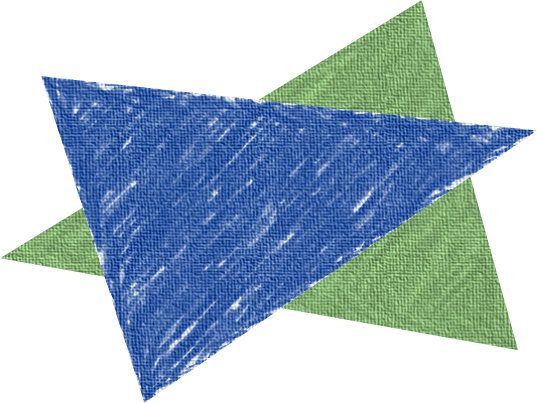 请在此处添加小标题
请在此处添加小标题
请在此处添加小标题
请在此处添加小标题
请在此处添加小标题
请在此处添加小标题
请在此处添加正文，根据需要调整字体与字号，建议采用两端对齐形式。
请在此处添加正文，根据需要调整字体与字号，建议采用两端对齐形式。
请在此处添加正文，根据需要调整字体与字号，建议采用两端对齐形式。
请在此处添加正文，根据需要调整字体与字号，建议采用两端对齐形式。
请在此处添加正文，根据需要调整字体与字号，建议采用两端对齐形式。
请在此处添加正文，根据需要调整字体与字号，建议采用两端对齐形式。
one
FOUR
4
two
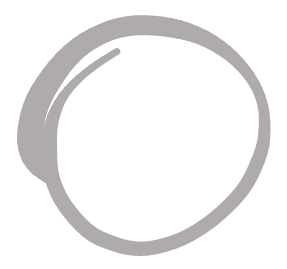 three
结论与应用意义
four
five
one
本章节主要内容
two
4
主要内容条目一
主要内容条目二
主要内容条目三
主要内容条目四
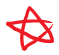 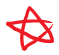 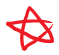 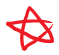 three
four
five
请在此处添加正文，根据需要调整字体与字号。
请在此处添加正文，根据需要调整字体与字号。
请在此处添加正文，根据需要调整字体与字号。
请在此处添加正文，根据需要调整字体与字号。
请在此处添加正文，根据需要调整字体与字号。
请在此处添加正文，根据需要调整字体与字号。
19%
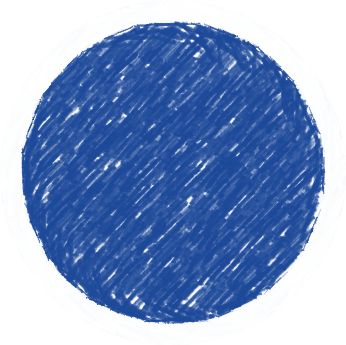 31%
888t
15%
请在此处添加关键字
12%
16%
8%
此处添加关键字
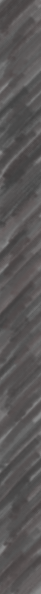 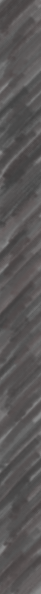 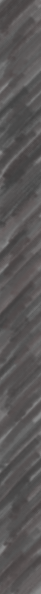 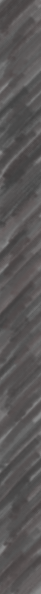 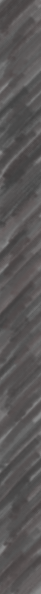 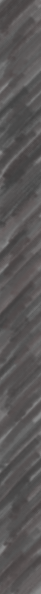 请在此处添加小标题
请在此处添加小标题
请在此处添加正文，根据需要调整字体与字号，建议采用两端对齐形式。
请在此处添加正文，根据需要调整字体与字号，建议采用两端对齐形式。
请在此处添加正文，根据需要调整字体与字号，建议采用两端对齐形式。
请在此处添加正文，根据需要调整字体与字号，建议采用两端对齐形式。
1
2
3
4
5
6
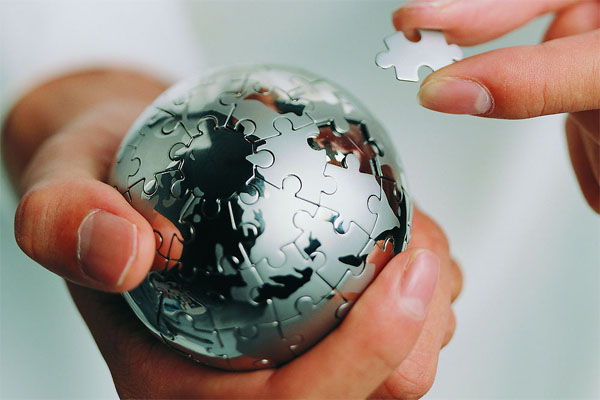 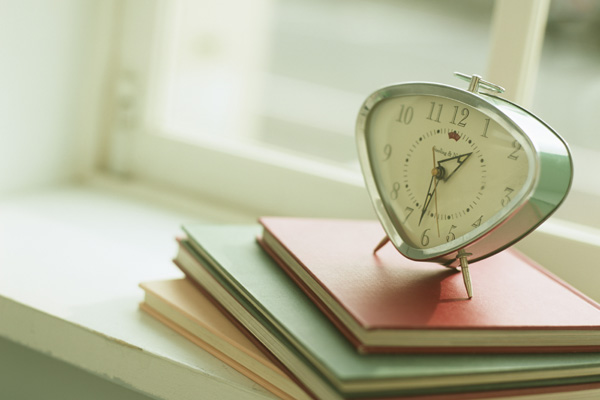 请在此处添加小标题
请在此处添加小标题
请在此处添加正文，根据需要调整字体与字号，建议采用两端对齐形式。
请在此处添加正文，根据需要调整字体与字号，建议采用两端对齐形式。
请在此处添加正文，根据需要调整字体与字号，建议采用两端对齐形式。
请在此处添加正文，根据需要调整字体与字号，建议采用两端对齐形式。
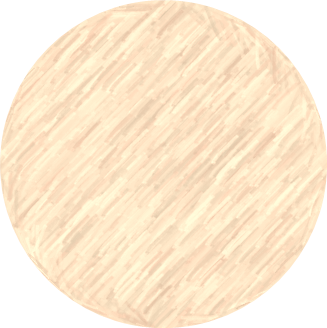 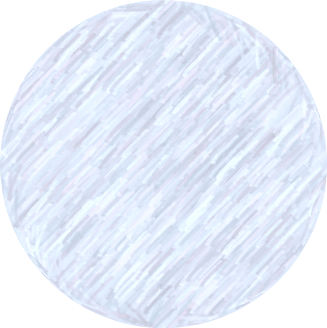 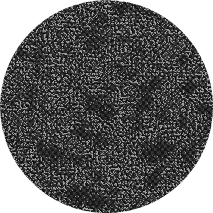 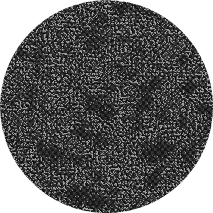 25%
50%
请在此处添加小标题
请在此处添加小标题
请在此处添加正文，根据需要调整字体与字号，建议采用两端对齐形式。请在此处添加正文，根据需要调整字体与字号，建议采用两端对齐形式。
请在此处添加正文，根据需要调整字体与字号，建议采用两端对齐形式。请在此处添加正文，根据需要调整字体与字号，建议采用两端对齐形式。
one
FIVE
5
two
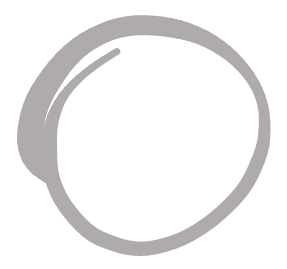 three
总结与附录
four
five
one
本章节主要内容
two
5
主要内容条目一
主要内容条目二
主要内容条目三
主要内容条目四
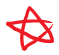 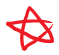 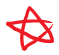 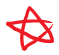 three
four
five
请在此处添加正文，根据需要调整字体与字号，建议采用两端对齐形式。
请在此处添加正文，根据需要调整字体与字号，建议采用两端对齐形式。请在此处添加正文，根据需要调整字体与字号，建议采用两端对齐形式。
请在此处添加正文，根据需要调整字体与字号，建议采用两端对齐形式。请在此处添加正文，根据需要调整字体与字号，建议采用两端对齐形式。
请在此处添加正文，根据需要调整字体与字号，建议采用两端对齐形式。
请在此处添加正文，根据需要调整字体与字号，建议采用两端对齐形式。
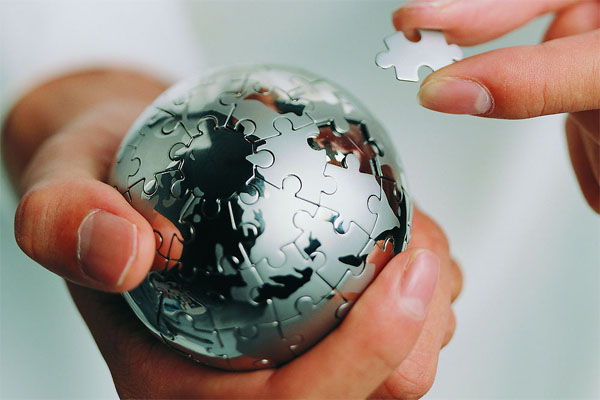 请在此处添加小标题
请在此处添加正文，根据需要调整字体与字号，建议采用两端对齐形式。
请在此处添加正文，根据需要调整字体与字号，建议采用两端对齐形式。
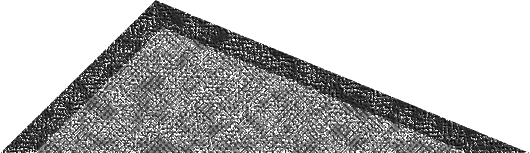 1
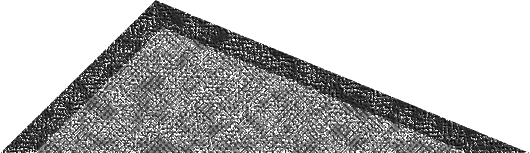 2
请在此处添加小标题
请在此处添加小标题
请在此处添加正文，根据需要调整字体与字号，建议采用两端对齐形式。
请在此处添加正文，根据需要调整字体与字号，建议采用两端对齐形式。
请在此处添加正文，根据需要调整字体与字号，建议采用两端对齐形式。
请在此处添加正文，根据需要调整字体与字号，建议采用两端对齐形式。
添加正文小标题
添加正文小标题
添加正文小标题
添加正文小标题
在此处添加正文，根据需要调整字体与字号，建议采用两端对齐形式。请在此处添加正文，根据需要调整字体与字号，建议采用两端对齐形式。
在此处添加正文，根据需要调整字体与字号，建议采用两端对齐形式。请在此处添加正文，根据需要调整字体与字号，建议采用两端对齐形式。
在此处添加正文，根据需要调整字体与字号，建议采用两端对齐形式。请在此处添加正文，根据需要调整字体与字号，建议采用两端对齐形式。
在此处添加正文，根据需要调整字体与字号，建议采用两端对齐形式。请在此处添加正文，根据需要调整字体与字号，建议采用两端对齐形式。
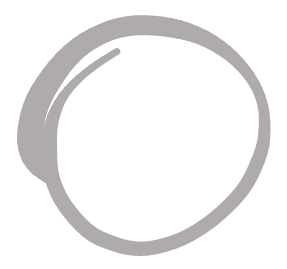 ● 添加正文小标题
● 添加正文小标题
● 添加正文小标题
● 添加正文小标题
● 添加正文小标题
● 添加正文小标题
● 添加正文小标题
在此处添加正文，根据需要调整字体与字号，建议采用两端对齐形式。
在此处添加正文，根据需要调整字体与字号，建议采用两端对齐形式。
在此处添加正文，根据需要调整字体与字号，建议采用两端对齐形式。
在此处添加正文，根据需要调整字体与字号，建议采用两端对齐形式。
在此处添加正文，根据需要调整字体与字号，建议采用两端对齐形式。
在此处添加正文，根据需要调整字体与字号，建议采用两端对齐形式。
在此处添加正文，根据需要调整字体与字号，建议采用两端对齐形式。
谢谢大家
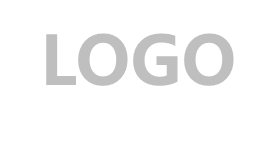 请在此处添加姓名或时间